Дидактическая игра по окружающему миру для 1 класса «Назови цветы»
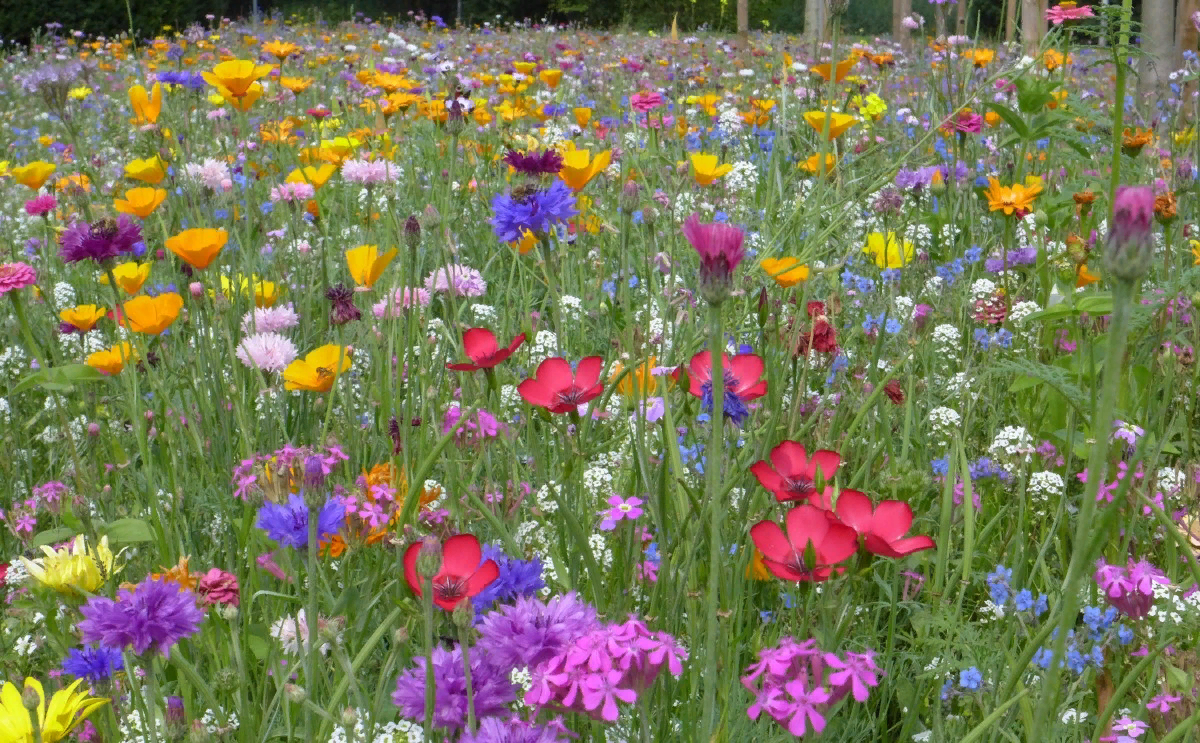 Выполнила: учитель начальных классов  ТМК ОУ « Дудинская средняя школа №4» Тюкпеева Н.В.
П и о н
Пышный куст в саду расцвел,
Привлекая ос и пчел.
Весь в больших цветах махровых -
Белых, розовых, бордовых!
Р о з а
Я капризна и нежна,
К любому празднику нужна.
Могу быть белой, желтой, красной,
Но остаюсь всегда прекрасной!
Х р и з а н т е м а
Вот и осень на пороге,
И цветы все отцвели,
Ну, а эти продолжают,
Нас всё ж радовать цветы!
А н ю т и н ы    г л а з к и
Я в зимнем садуЦелый день проведу.Захвачу акварельные краски.Нарисую...
П е т у н ь я
В нашем парке есть газоны,Расцвели там ...патефоны!Пурпурный, белый, цвета вишни...Вот только музыки не слышно.
Ц и н и я
Ранней осенью цвететИ изящною слывет.На макушке есть венок, 
Выделяет он медок.
К а л е н д у л а
Ноготок короток, 
А сквозь землю прошел -
Шапку золота нашел.
Л и л и я
Воплощенье красоты,
Ароматна, статна,
На одной ноге стоит,
Луковка в земле лежит!
А с т р а
Красивые цветочки
Расцвели в саду,
Запестрели красками,
А осень на носу.
Г е о р г и н
На клумбе у окошкаПосажена картошка.Цветки её огромныеИ светлые, и тёмные.
Г л а д и о л у с
Он похож на колосок-
Многоцветен и высок,
Только странный он чуток – 
Вместо зернышек – цветок.
И р и с
В саду есть петушок -Лиловый гребешок,А хвостик - боевой,Сабелькой кривой
М о л о д ц ы !